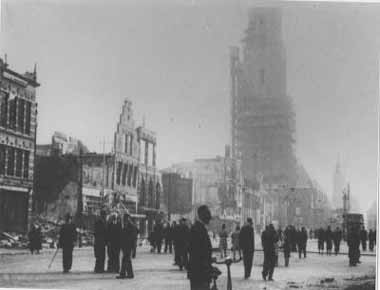 [Speaker Notes: 1]
.
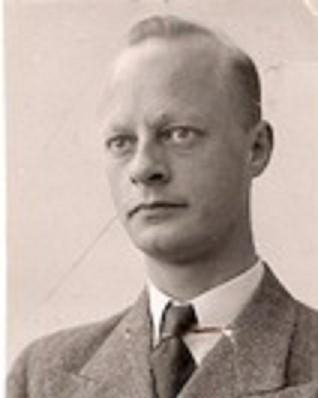 [Speaker Notes: 2]
Pinksteren in oorlogstijd?
[Speaker Notes: 3]
Pinksteren in oorlogstijd?

	‘bloed en vuur en rook’
[Speaker Notes: 4]
Pinksteren in oorlogstijd?

	‘bloed en vuur en rook’
 
	-oorlog moet je niet verbazen
[Speaker Notes: 5]
Pinksteren in oorlogstijd?

	‘bloed en vuur en rook’
 
	-oorlog moet je niet verbazen
	-de verlossing is nabij
[Speaker Notes: 6]
1. Waar sta ik?
[Speaker Notes: 7]
1. Waar sta ik?
2. Hoe zou ik een oorlog ervaren?
[Speaker Notes: 8]
1. Waar sta ik?
2. Hoe zou ik een oorlog ervaren?
 
	‘Smeed je ploegijzers maar om tot 	zwaarden en je snoeimessen tot 	speren.’ 
Joël 4, 10
[Speaker Notes: 9]
Joël: ploegen tot zwaarden…
Hoe zou ik een oorlog ervaren? 

	-God wil vrede - brood en wijn.
[Speaker Notes: 10]
Joël: ploegen tot zwaarden…
Hoe zou ik een oorlog ervaren? 

	-God wil vrede - brood en wijn.
 	-God roept ook op tot oorlog
[Speaker Notes: 11]
Joël: ploegen tot zwaarden…
Hoe zou ik een oorlog ervaren? 

	-God wil vrede - brood en wijn.
 	-God roept ook op tot oorlog
	-de ene beslissende alomvattende 		oorlog
[Speaker Notes: 12]
Joël: ploegen tot zwaarden…
Hoe zou ik een oorlog ervaren? 

	-God wil vrede - brood en wijn.
 	-God roept ook op tot oorlog
	-de ene beslissende alomvattende 		oorlog – tegen Jezus Christus
[Speaker Notes: 13]
.
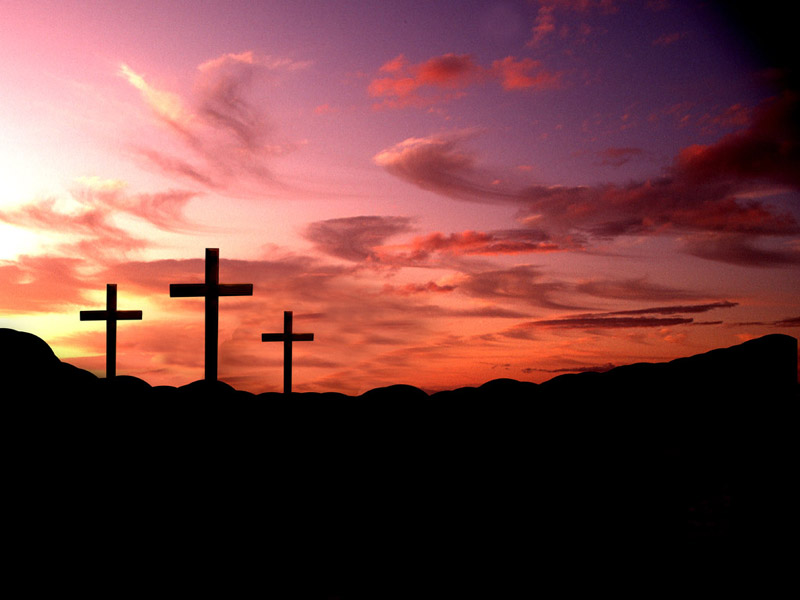 [Speaker Notes: 14]
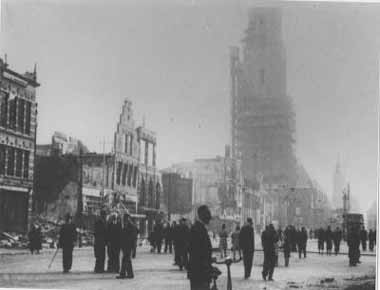 [Speaker Notes: 15]
Waar sta ik?
[Speaker Notes: 16]
Waar sta ik?

	‘Het is niet normaal…’
[Speaker Notes: 17]
Waar sta ik?

	‘Het is niet normaal…’ zegt God.
[Speaker Notes: 18]
Waar sta ik?

	‘Het is niet normaal…’ zegt God.
	Christus is onze veilige stad.
[Speaker Notes: 19]
Waar sta ik?

	‘Het is niet normaal…’ zegt God.
	Christus is onze veilige stad.
	Hij geeft leven
[Speaker Notes: 20]
Waar sta ik?

	‘Het is niet normaal…’ zegt God.
	Christus is onze veilige stad.
	Hij geeft leven: brood en wijn.
[Speaker Notes: 21]
.
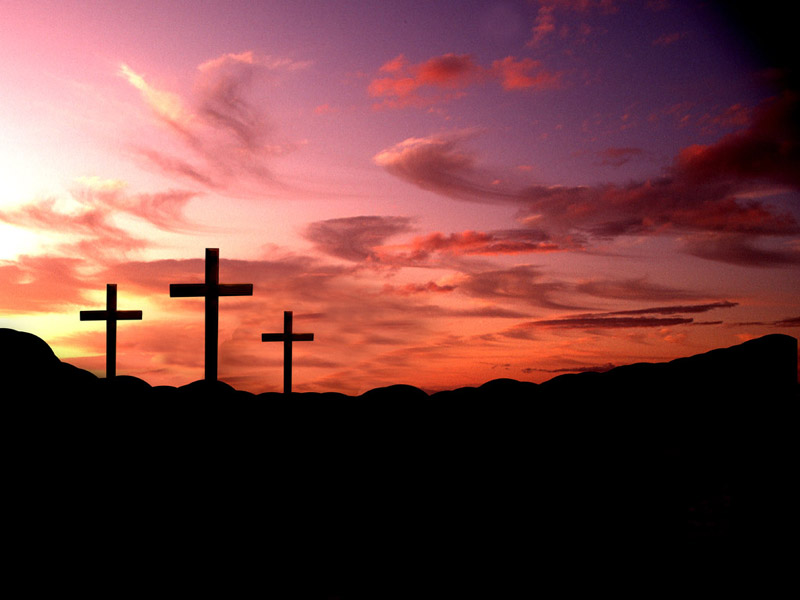 [Speaker Notes: 22]